Parcours type pour intégrer le handicap dans sa politique globale
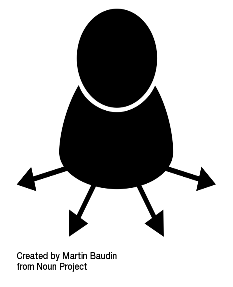 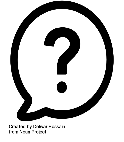 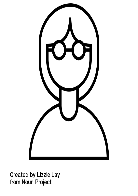 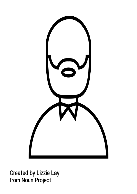 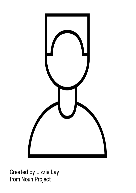 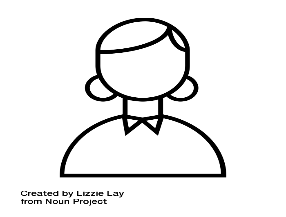 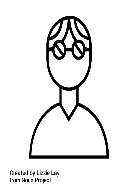 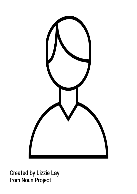 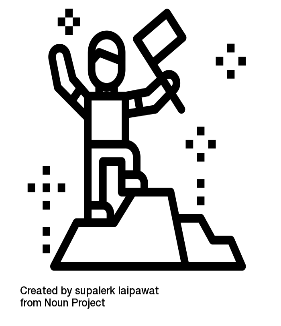 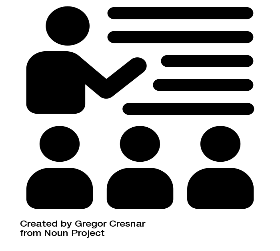 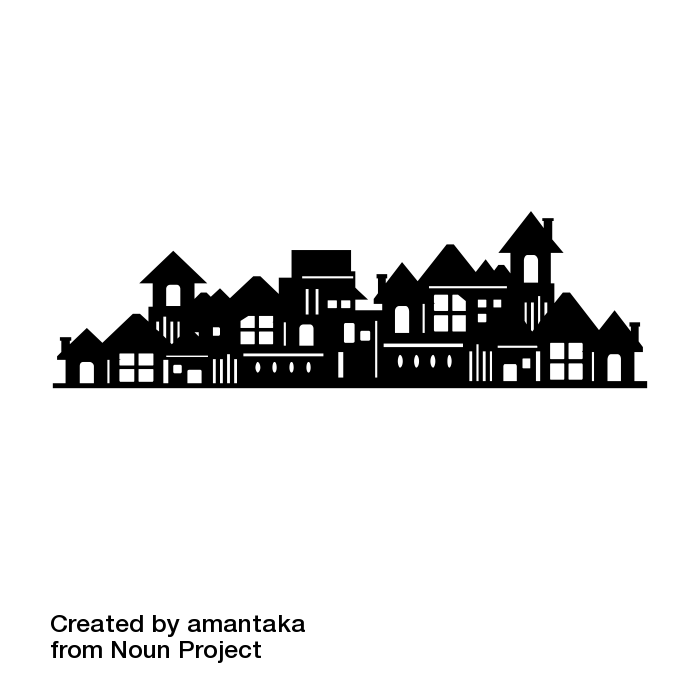 Je me professionnalise et je professionnalise  les acteurs internes sur le handicap
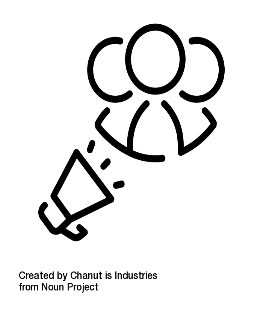 Je m’appuie sur les acteurs externes de notre écosystème et sur mon territoire.
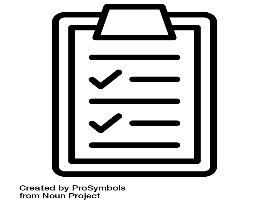 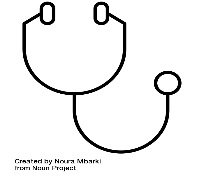 1